SUBAXIAL CERVICAL SPINE TRAUMA- DIAGNOSIS AND MANAGEMENT
1
Anatomy
3 columns- Anterior, middle  and Posterior
Anterior- ALL, Anterior 2/3 rd body & disc.
Middle- Posterior 1/3rd of body & disc, PLL
Posterior- Pedicle, lamina, facet, transverse process, spinous process, Ligaments- interspinous, lig.flavum
Articulations- Disc-vertebral  body, Uncovertebral , Zygapophyseal joints.
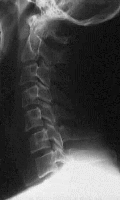 2
Cervical spine injuries
Common cause of disability
Incidence 
Spine without cord injury- 3%
Cord without #- 0.7%
Most commonly involves C5 and C6 levels.
Primarily involves adolescents and young adults
Males predominate.
Most common causes- 
RTA, Fall, Penetrating trauma, Sports
3
Clinical features
Neck pain
Restriction of neck movements
Neck tenderness
Varying degrees of neurological deficits
Complete cord syndrome
Incomplete cord syndrome
Central cord syndrome
Brown-Sequard syndrome
Anterior cord syndrome
Combination
4
Mechanisms of injury
A-Axial compression force                               
      B- Hyperextension injury                                          
      C- Hyperflexion injury
5
[Speaker Notes: A-Axial compression force; B- Hyperextension injury; C- Hyperflexion injury]
By mechanisms of injury
Flexion
Anterior subluxation 
Unilateral facet dislocation
Bilateral facet dislocation
Wedge compression fracture
Flexion teardrop fracture
Clay Shoveler's fracture
Extension
Hangman's fracture
Compression
Jefferson fractureBurst fracture
Complex
Odontoid
6
IMAGING
Lateral view
Disc spaces, vertebral body,  facet joints
AP view- Spinous process, Uncovertebral joints
Oblique view- Foramina, pedicles, facet joints, lateral mass, lamina
7
Up to 20 % of fractures are missed on conventional radiographs.
The sensitivity and specificity of CSR to detect fractures around 31.6 and 99.2%, respectively.
For radiographic clearance of the cervical spine- CT is a must.
CT- Excellent details about the # morphology.
8
MR Imaging
Excellent soft tissue detail
To detect
spinal cord integrity/ spinal cord changes/ disc herniations/ epidural blood
Supplementary to CT spine.
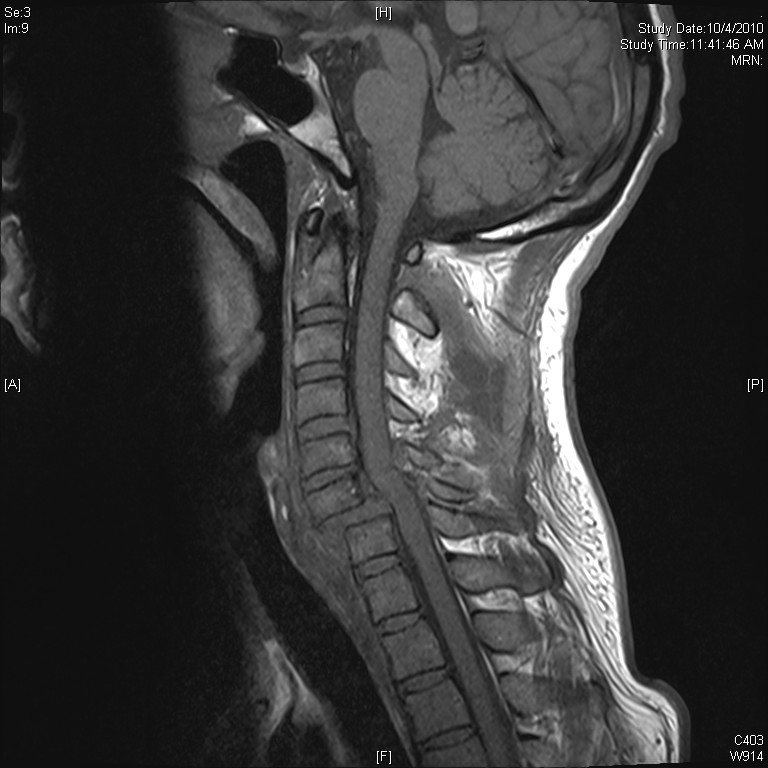 9
Classification
AO SPINE
SLIC
Allen
10
AO spine classification
Based on 2 column concept of Nicolle and Holdsworth.
Similar to the ones of thoraco-lumbar injuries
3 types- based on fundamental injury patterns
A- vertebral body compression
B- anterior and posterior element with distraction
C- anterior and posterior element with rotation
Each type has 3 groups with 3 sub groups
Isolated spinous/ transverse process # not considered.
Type B and type C injuries are the dominating cervical spinal injuries.
The severity in terms of instability of the injuries as well as the rate of neurological deficits does not continuously increase from A to C in the cervical spine as it does in the thoracolumbar spine.
11
Type A (Compression) Fractures
Axial compression with or without flexion.
Height of vertebral body (anterior column) reduced.
Shortening of the anterior column
Posterior ligamentous complex intact (flexion/extension x-rays, MRI).
Translation in sagittal plane does not occur.
Rare in comparison to the thoracic and lumbar spine.
Posterior elements’ disruption to be always ruled out so as to classify as type A injury.
12
Group A1- Impaction #
Deformation of the vertebral body is due to compression of the cancellous bone rather than to fragmentation. 
Posterior column is intact. 
Narrowing of the spinal canal does not occur.
Injuries are stable. 
Posterior vertebral body wall is intact.
Neurological deficit is very rare
13
A1.1 end-plate impaction
A1.2- wedge impaction
Superior wedge impaction 
Lateral wedge impaction 
Inferior wedge impaction
A1.3-Vertebral collapse fracture.
Rare in cervical spine.
No subluxation.
Posterior elements remain intact.
14
Group A2- split #
Vertebral body is split in the coronal or sagittal plane with a variable degree of dislocation of the main fragments. 
When the main fragments are significantly dislocated, the gap is filled with disc material which may result in a nonunion .
Neurological deficit is uncommon
The posterior column is not affected.
15
A2.1- Sagital split #
A2.2- Coronal split#
A2.3- Pincer #
Pincer #- Coronal fracture with dislocation of main fragments
16
Group A3- Burst #
Vertebral body is partially or completely comminuted with a centrifugal extrusion of fragments. 
Fragments of the posterior wall are retropulsed into the spinal canal and may be the cause of neural injury. 
The posterior ligamentous complex is intact. 
Injury to the arch, if present, is always a vertical split through the lamina or spinous process.
17
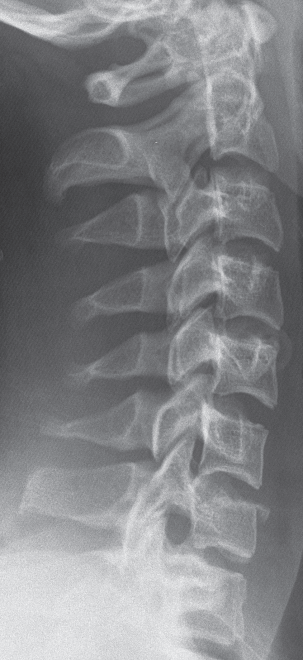 A3.1 incomplete burst fracture 
1. superior incomplete burst fracture 
2. lateral incomplete burst fracture 
3. inferior incomplete burst fracture 
A3.2 burst-split fracture 
1. superior burst-split fracture
2. lateral burst-split fracture 
3. inferior burst-split fracture
A3.3 complete burst fracture
1. pincer burst fracture 
2. complete flexion burst fracture 
3. complete axial burst fracture
Pathognomonic feature-
Broken, shortened posterior wall and  
Subsequent narrowing of the spinal canal often combined with a neurological deficit. 
Disc also usually involved.
18
TYPE B INJURIES—ANTERIOR AND POSTERIOR ELEMENTINJURY WITH DISTRACTION
Account for almost half of all injuries
B component of an injury has to be looked carefully because it changes the prognosis dramatically
Typical features:
Transverse disruption of one or both spinal columns initiated by flexion-distraction (posterior) or hyperextension (anterior).
Translation dislocation in the sagittal direction.
The main criterion is a transverse disruption of one or both spinal columns.
Flexion/distraction initiates posterior disruption and elongation (B1 and B2) 
Hyperextension with or without anteroposterior shear causes anterior disruption and elongation (B3).
In B1 and B2 injuries, the anterior lesion may be through the disc or a type A fracture of the vertebral body.
19
Group B1- Posterior disruption primarily ligamentous (Flexion distraction injuries)
Leading feature is disruption of the posterior ligamentous complex with bilateral subluxation, dislocation, or facet fracture.
Pure flexion-subluxations are only unstable in flexion, whereas pure dislocations are unstable in flexion and shear.
Neurological deficit is frequent and caused by translational displacement and/or vertebral body fragments retropulsed into the spinal canal.
20
B1.1- With transverse disruption of the disc
1. Flexion subluxation
2. Anterior dislocation
3. Flexion subluxation/ anterior dislocation with # of articular process

B1.2- With type A # of vertebral body
1. Flexion subluxation with type A # of body
2. Anterior dislocation with type A # of body
3. Flexion subluxation/ anterior dislocation with # articular process and type A # of body
21
Group B2- Posterior disruption primarily osseous (flexion-distraction injuries)
B2.1 transverse bi-column fracture (channel fracture)
B2.2 with disruption of the disc
.1 disruption through the pedicle and disc
.2 disruption through the pars interarticularis and disc (flexion spondylolysis)
B2.3 with type A fracture of the vertebral body
.1 fracture through the pedicle and type A fracture
.2 fracture through the pars interarticularis (flexion spondylolysis) and type A fracture
22
Group B3-anterior disruption through the disc (hypertension-shear injuries)
B3.1 hyperextension-subluxation
.1 without injury of the posterior column
.2 with injury of the posterior column
B3.2 hyperextension spondylolysis
B3.3 posterior dislocation
23
Type C- Anterior and posterior element injury with rotation
Rotational displacement.
 Translational displacement in the coronal plane (pathognomonic).
 Unilateral fractures of articular and transverse processes.
Lateral avulsion fractures of the end plate.
Account for 40% of all injuries in the lower cervical spine.
Therefore have a significant clinical importance.
24
Group C1: type A (compression) injuries with rotation
Very rare injuries.
C1.1 rotational wedge fracture

C1.2 rotational split fracture
.1 rotational sagittal split fracture
.2 rotational coronal split fracture
.3 rotational pincer split fracture

C1.3 vertebral body separation (rotational burst fracture)
.1 incomplete rotational burst fracture
.2 rotational burst-split fracture
.3 complete rotational burst fracture
25
Group C2: Type B injuries with rotation
C2.1- B1 injury with rotation (flexion-distraction injury with rotation)
C2.2- B2 injury with rotation (flexion-distraction injury with rotation)
C2.3- B3 injury with rotation (hyperextension-shear injury with rotation)
Flexion-rotation dislocation, unilateral facet interlocking, or dislocation are other commonly used terms for these—in most cases relatively stable—injuries.
Radiologic signs: 
3–4 mm subluxation of the vertebral body 
Abrupt change in the width of the interlaminar space.
Alignment of the spinous processes may be impaired.
26
Group C3- Rotation shear injuries
Most unstable injuries.
C3.1 slice fracture
C3.2 oblique fracture
C3.3 Complete separation
27
Table 1. Subaxial Injury Classification (SLIC) Scale
                                                                                    Points
Morphology
No abnormality                                                                0
Compression, burst                                                       1,+ 1= 2
Distraction (e.g., facet perch, hyperextension)                    3
Rotation or translation (e.g., facet dislocation,
         unstable teardrop or advanced stage
          flexion compression injury)                                            4
Discoligamentous complex
  Intact                                                                                 0
  Indeterminate (e.g., isolated interspinous 
                   widening, MRI signal change only)                           1
Disrupted (e.g., widening of anterior disk
       space, facet perch or dislocation)                                       2
Neurological status
    Intact                                                                                0 
    Root injury                                                                       1
    Complete cord injury                                                        2
    Incomplete cord injury                                                      3
    Continuous cord compression (neuro modifier
      in the setting of a neurologic deficit)                            +1
28
Which ones to be operated?
Type A 2 injuries
Type A 3 injuries
Type B injuries
Type C injuries
29
Management
Assess ABC
Initial neck immobilization in a hard collar.
Assess neurological status.
Check for associated injuries.
Role of steroids- Not a guideline (Only Class III evidence)
Imaging- Digital X ray C-spine, NCCT spine+/- MRI
Conservative v/s surgical management
30
Goals of treatment
A pain free patient with normal spinal function and a clinically stable spine
The maintenance or recovery of neurological function by reduction and decompression of neural elements.
Restoration of a physiological spinal alignment.
A definite bony healing of a surgically fused spinal segment.
An as short as possible stabilization and fusion
Number of segments involved in surgical management to be kept to a minimum.
31
Conservative treatment
Can be done in less severe deficits (ASIA D,E)
Cervical traction
Early mobilization (to prevent chest infections and bedsores)
Physiotherapy (Limb and chest)
32
SURGICAL TREATMENT
Timing of surgery
Type of surgery ( Anterior/ Posterior/ Combined)
33
Timing of surgical intervention
No clear consensus yet.
Currently no standards regarding the role and timing of decompression in acute SCI.
For injuries of the cervical spine there is some evidence that neurological recovery improved when the dislocation was reduced as early as possible 
Indication, surgical technique and surgical results of 100 surgically treated # and #-dislocations of cervical spine. Clin Orthop Relat Res; (203):244–257.
Currently no standards regarding the role and timing of decompression in acute SCI.  

Role of surgical decompression in patients with SCI is only supported by Class III and limited Class II evidence. 
J Neurosurg. 1999 Jul;91(1 Suppl):1-11.
34
Early treatment in acute central cord injuries
Reasonable and safe to consider early surgical decompression (<24 hrs) in patients with profound neurologic deficit (ASIA = C) and persistent spinal cord compression due to developmental cervical spinal canal stenosis without fracture or instability. 
Spine (Phila Pa 1976). 2010 Oct 1;35(21 Suppl):S180-6.
Surgical intervention consisting of Open door expansile cervical laminoplasty can be safely applied in the subset of patients with ATCCS without instability who have significant cervical spondylosis/stenosis. 29 cases. Average delay from injury to surgery was 3 days. 
Surg Neurol. 2005 Jun;63(6):505-10
Surgical decompression, however, was associated with immediate neurologic improvement, faster recovery of neurologic function, early mobilization, better long-term neurologic outcome, briefer hospital stays, and fewer complications related to long confinements in bed than was nonoperative treatment.  13/16 showed improvement.
Spine (Phila Pa 1976). 1998 Nov 15;23(22):2398-403.
35
Recommended- Urgent decompression of bilateral locked facets in a patient with incomplete tetraplegia or in a patient with SCI with neurologic deterioration. Urgent decompression in acute cervical SCI remains a reasonable practice option and can be performed safely. There is emerging evidence that surgery within 24 hours may reduce length of intensive care unit stay and reduce post-injury medical complications.
66 articles were reviewed including 1 RCT
Spine (Phila Pa 1976). 2006 May 15;31(11 Suppl):S28-35.
36
Anterior approaches
Discectomy and fusion.
Corpectomy
Anterior cervical plating
37
Posterior approaches
Posterior wiring technique and bone grafting approach
Injuries of the posterior complex involving predominantly soft tissue with insignificant damage to the vertebral body.
 Enhancement of other posterior fusion techniques.
Lateral mass fixation
Posterior stabilization of the cervical spine from C3 to C7.
Biomechanically stronger than posterior wiring techniques and anterior plating
Risks of injury to the vertebral artery and segmental nerve.
Others-  not generally performed nowadays
Interlaminar clamps
Sublaminar wiring
38